Haltenbanken Village 2020
Group 2
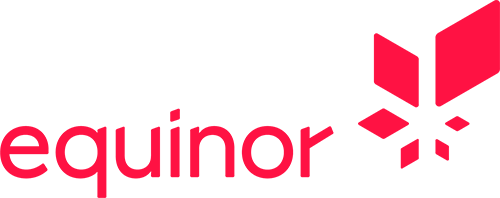 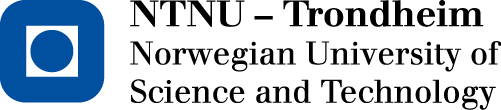 The Volve field Block 15/9
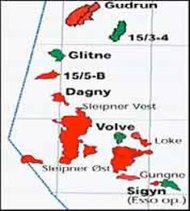 (NPD VOLVE PUD)
Decision making
Model
Decision
Seismic survey
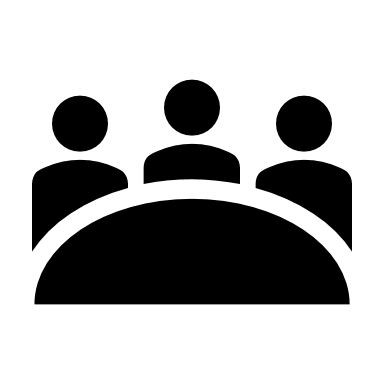 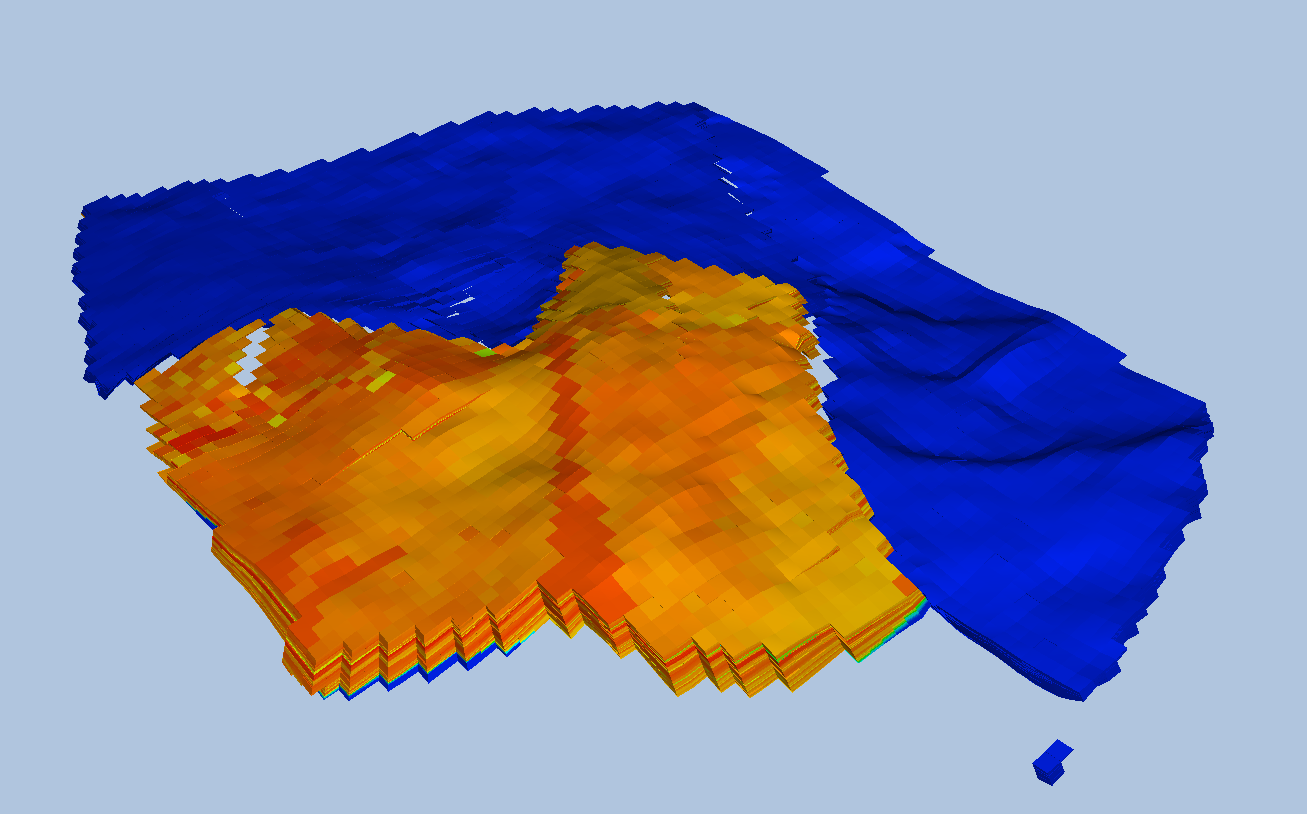 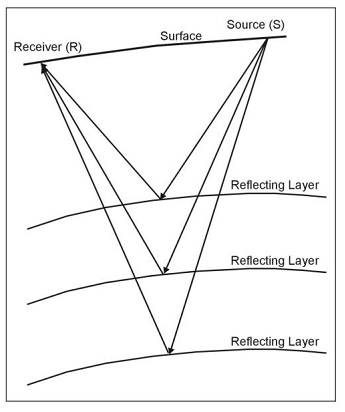 Well log
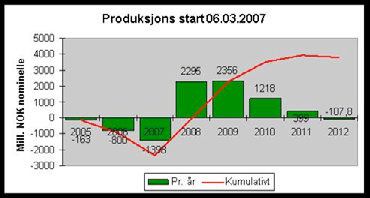 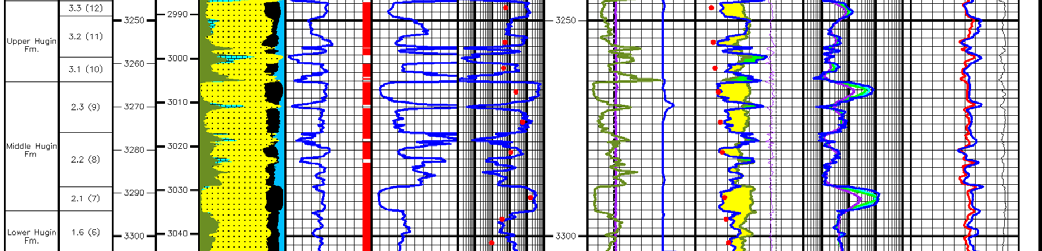 Production data
What is water injection?
Downstream water injection with production wells placed above the structure based on pressure maintenance.
Voidage replacement ratio (VRR)
Sweep oil towards the production wells
Hugin FM
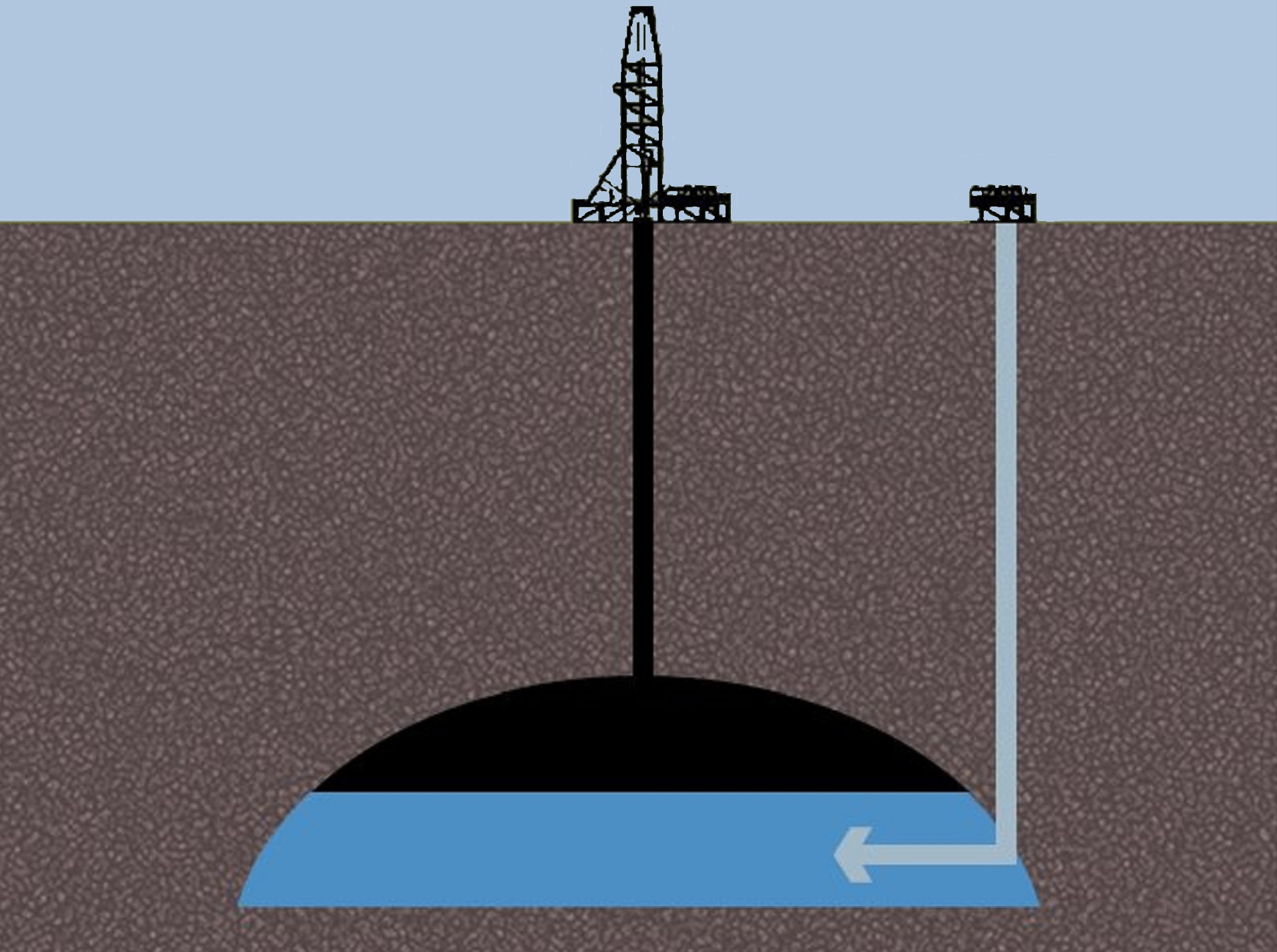 Adapted from: https://empedia.info/resource/698?set=maps%2F25 by Martin Skaugset
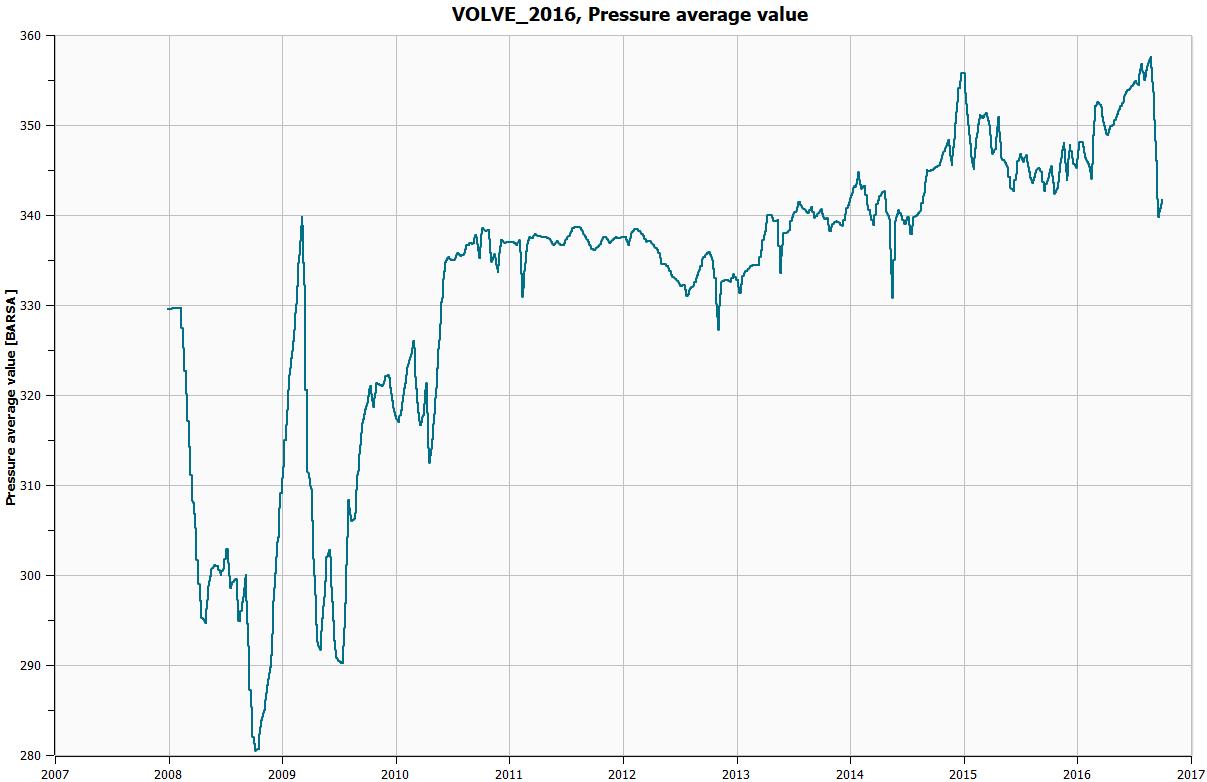 Stable pressure
Pressure rise
Initial drop
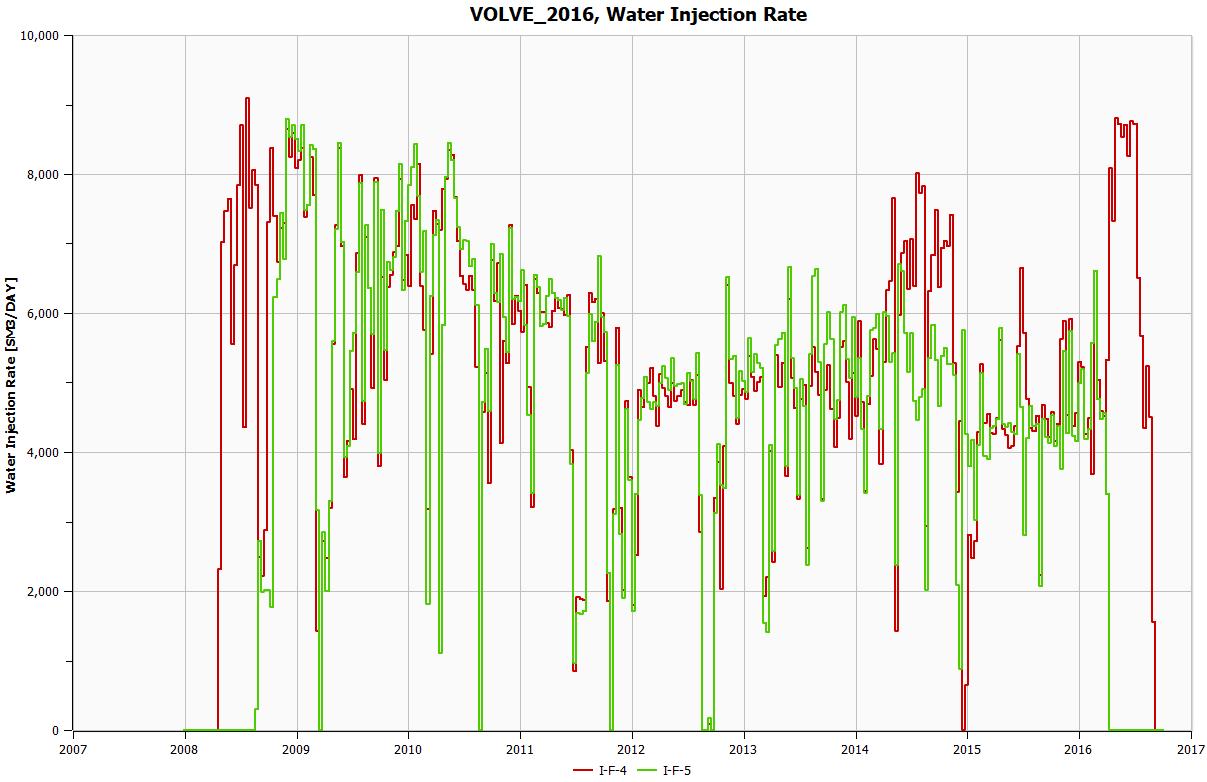 How does the injected water behave
Permability in z-direction
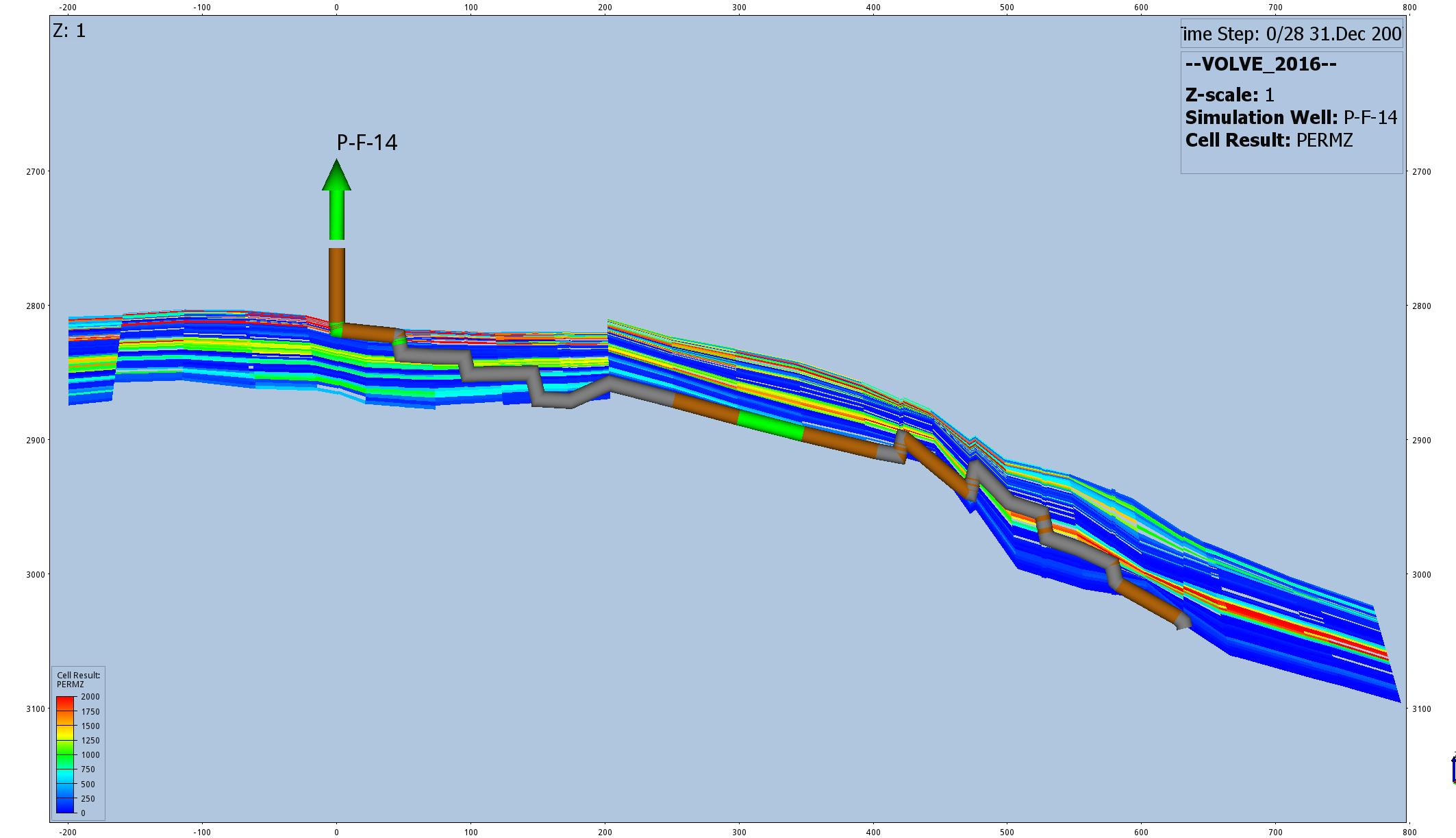 Permability in xy-direction
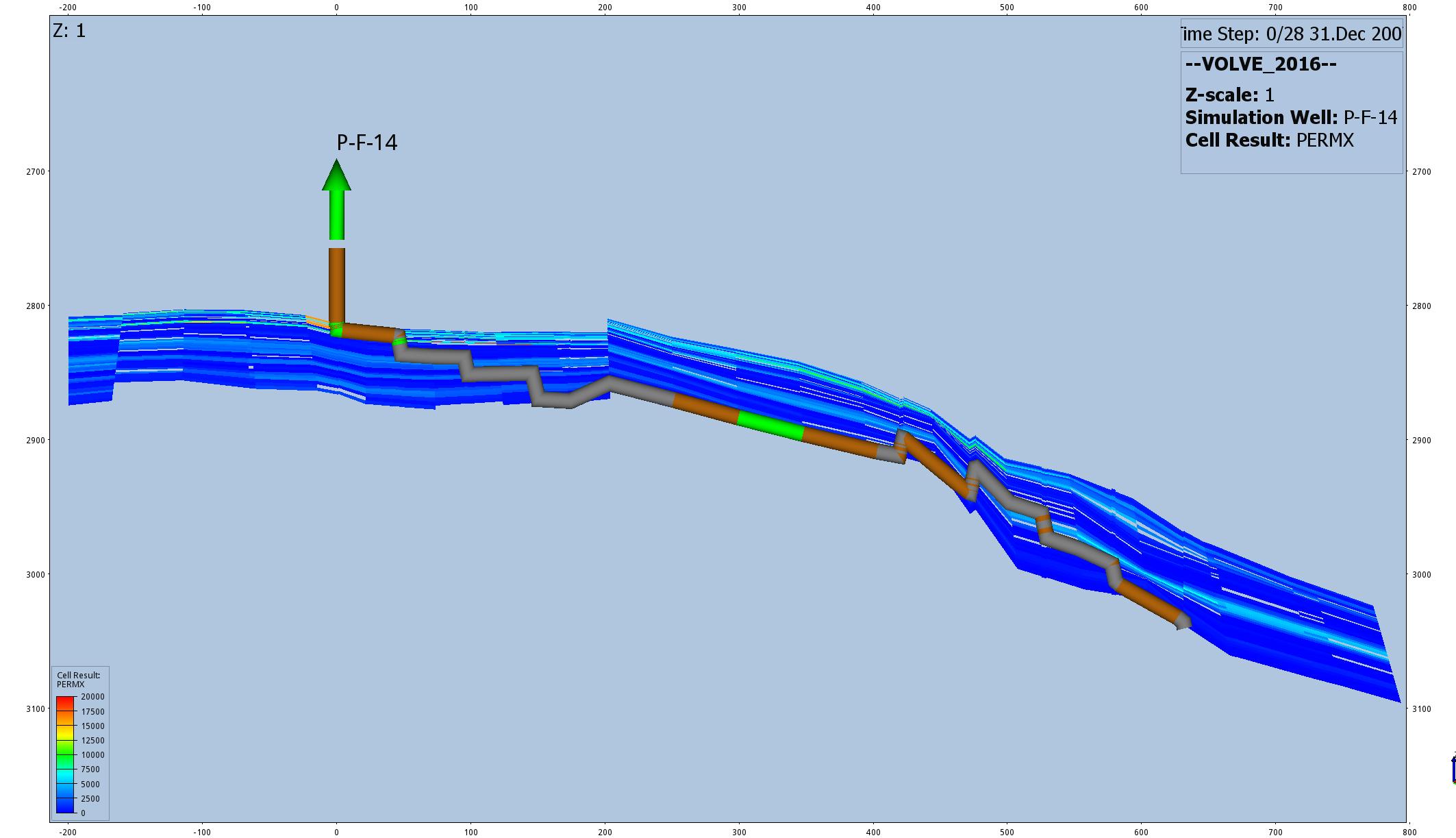 Permability in z-direction
I_F5
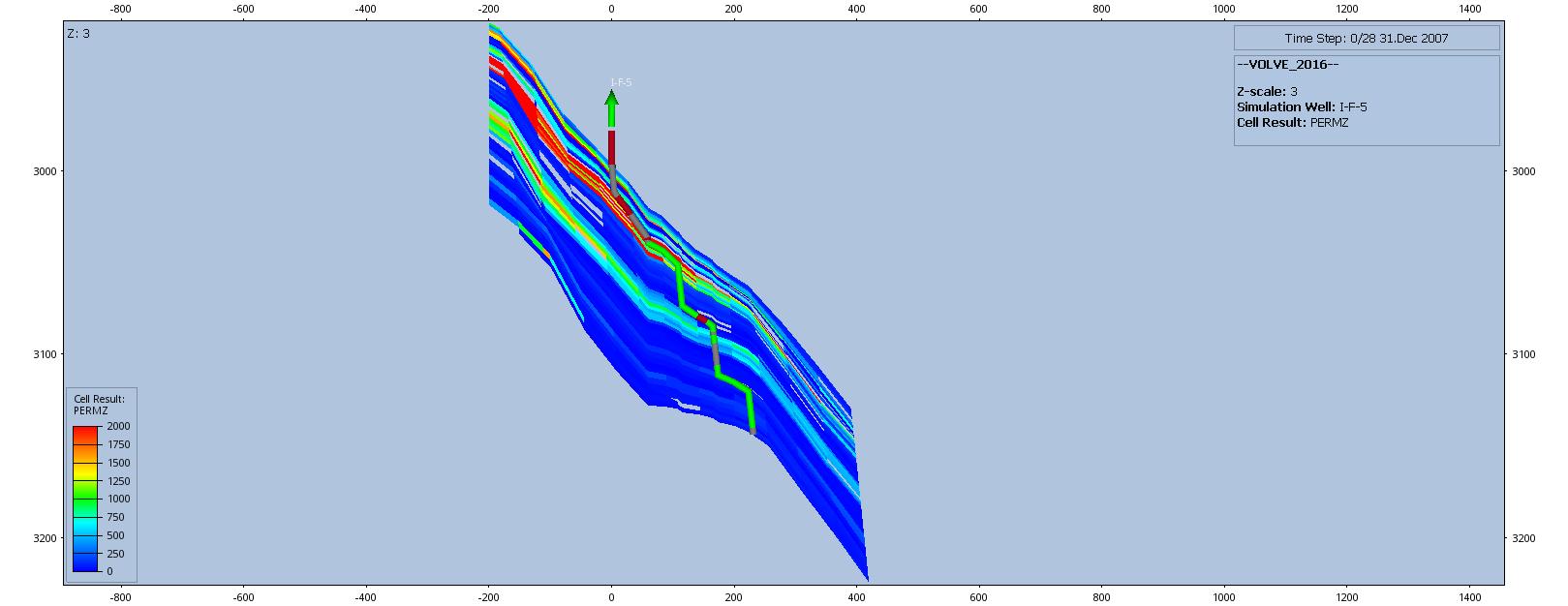 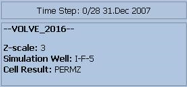 Permablity in xy-direction
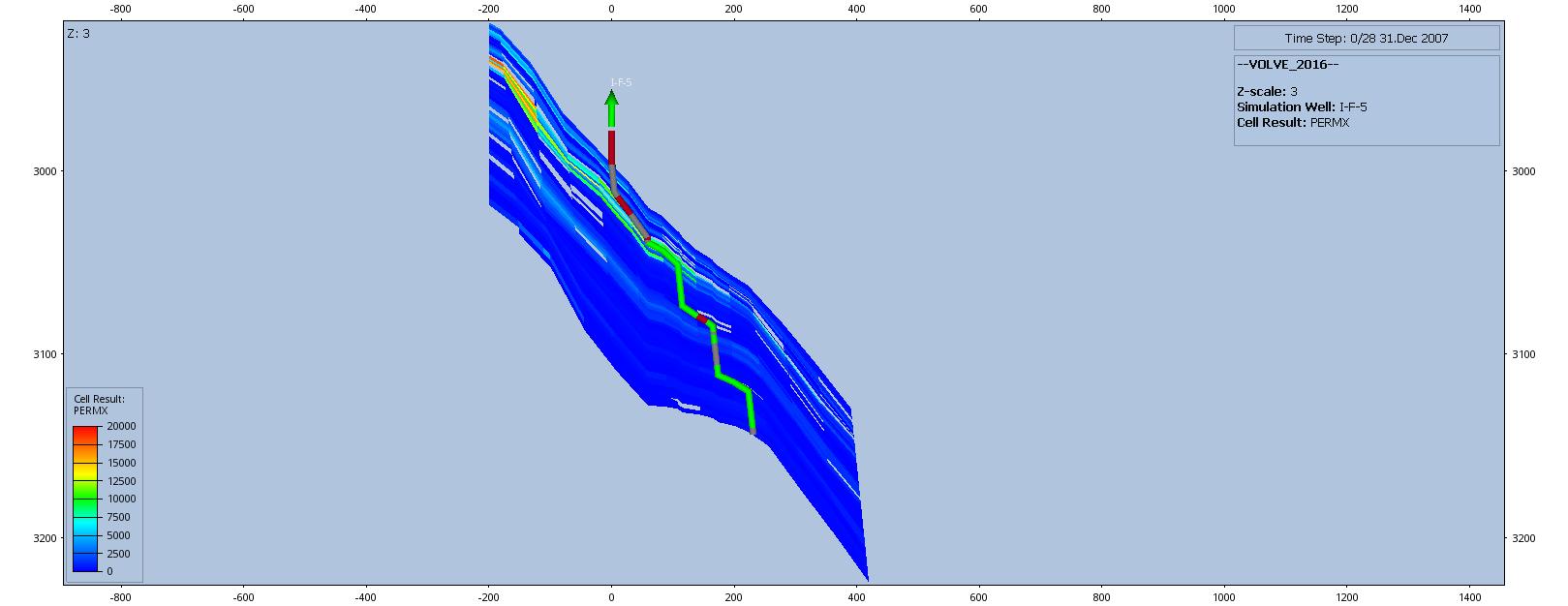 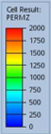 Thief-zone and water behavior
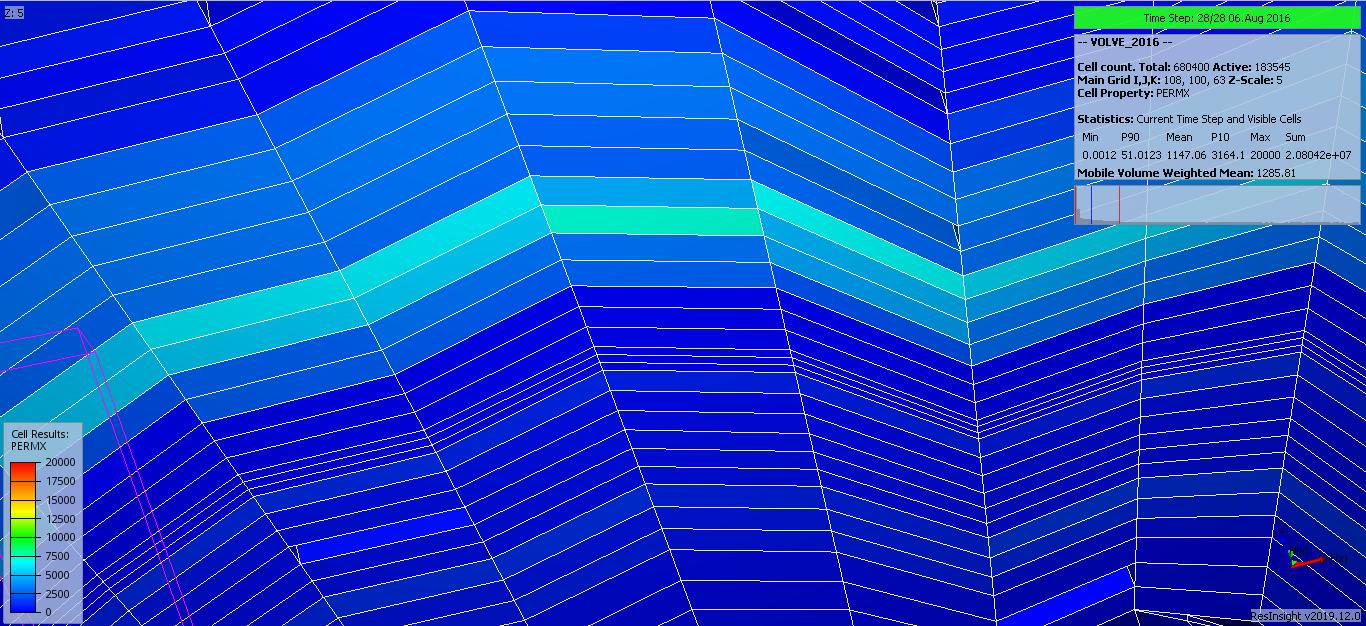 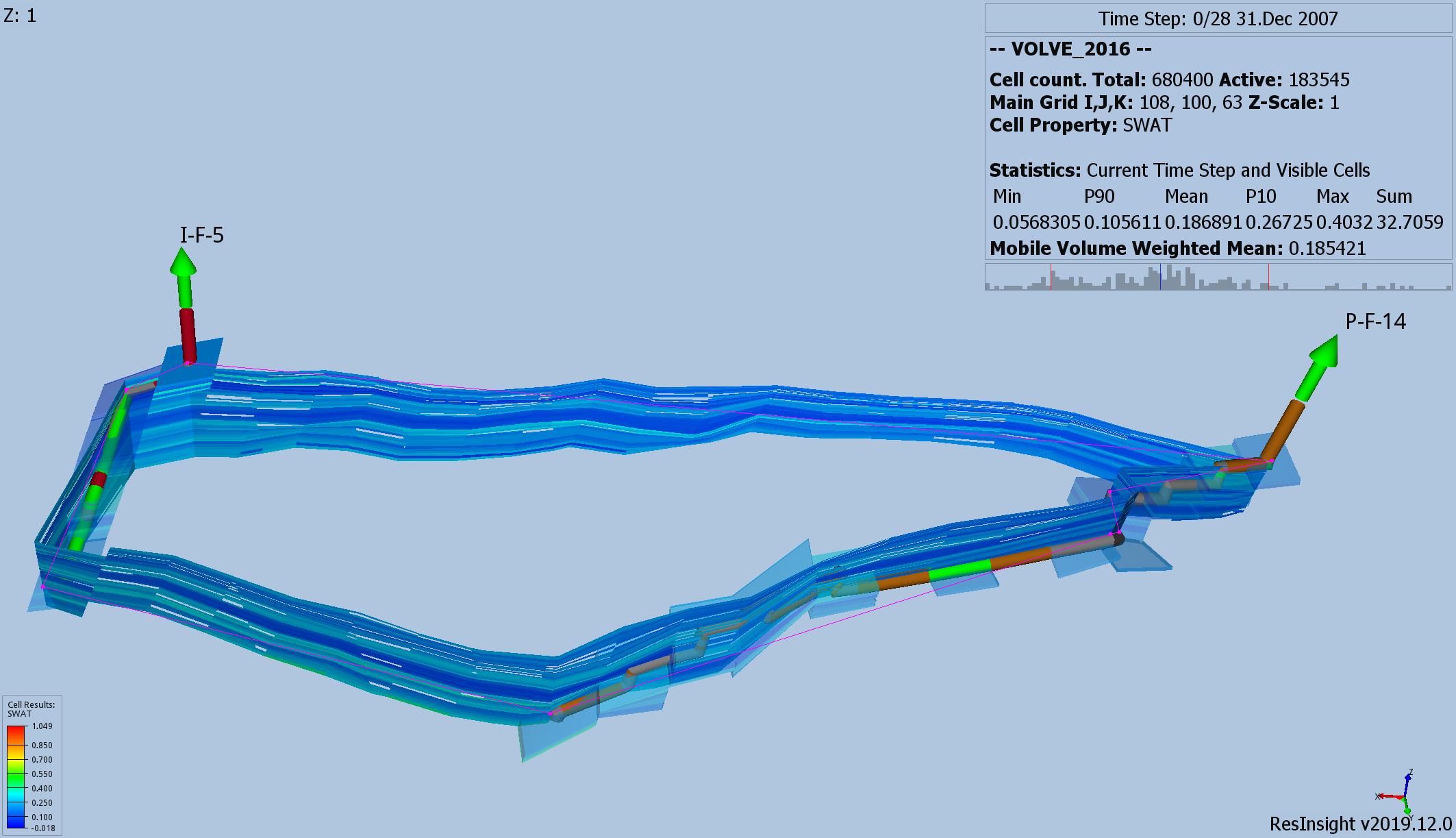 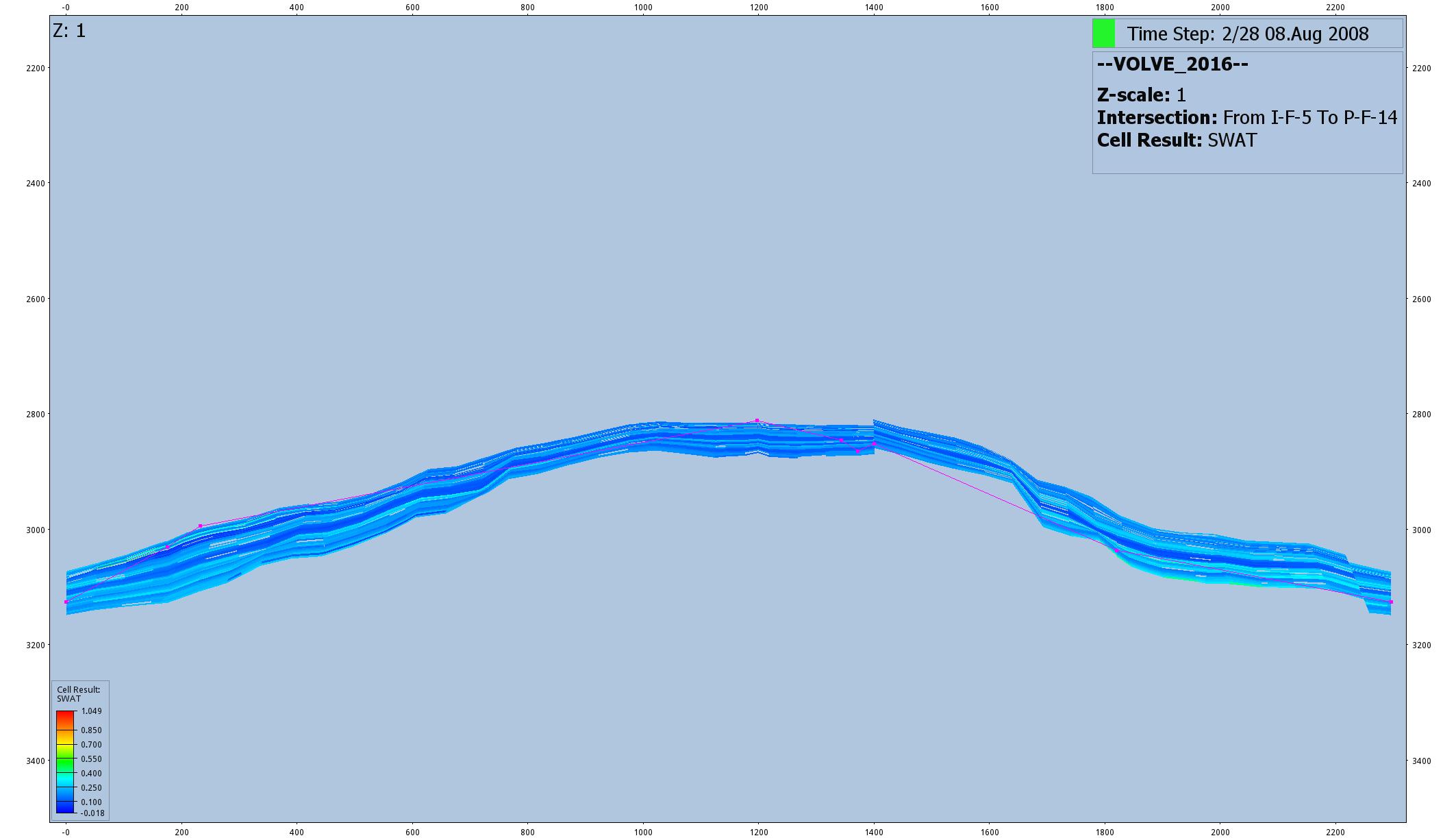 P-F-14 [Top]
P-I-5 [Top]
P-F-14 [Bottom]
P-I-5 [Bottom]
P-I-5 [Bottom]
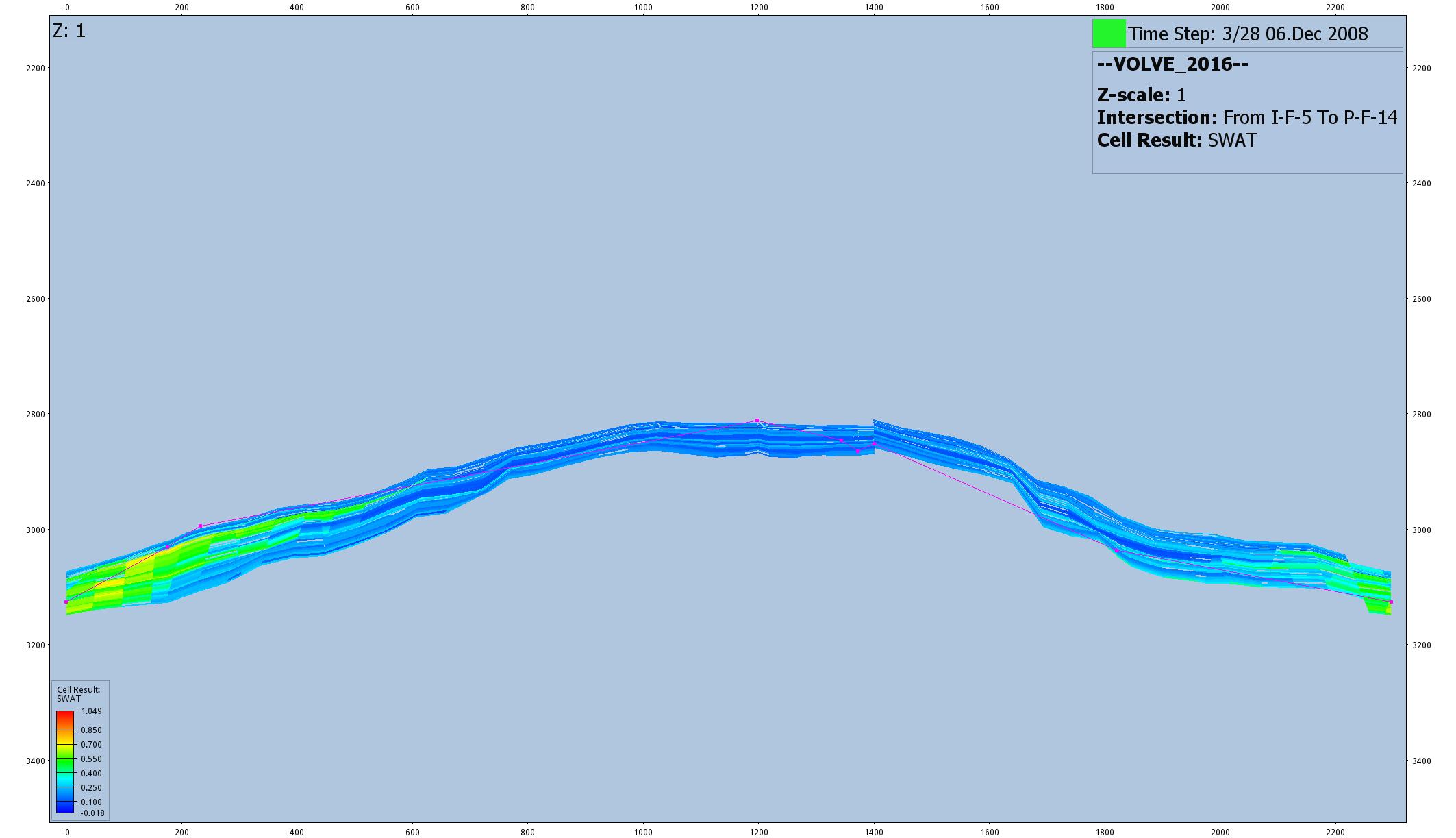 P-F-14 [Top]
P-I-5 [Top]
P-F-14 [Bottom]
P-I-5 [Bottom]
P-I-5 [Bottom]
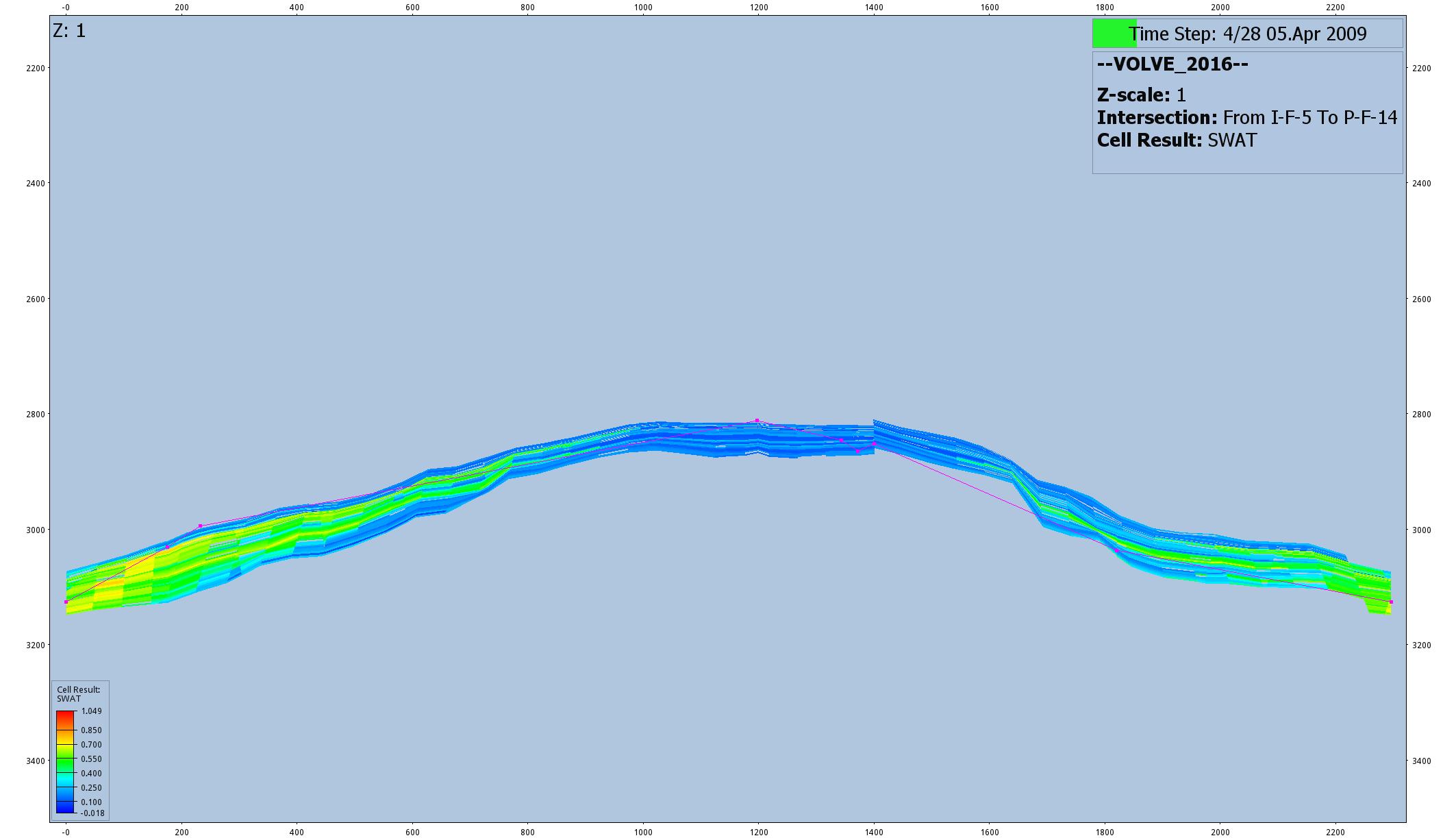 P-F-14 [Top]
P-I-5 [Top]
P-F-14 [Bottom]
P-I-5 [Bottom]
P-I-5 [Bottom]
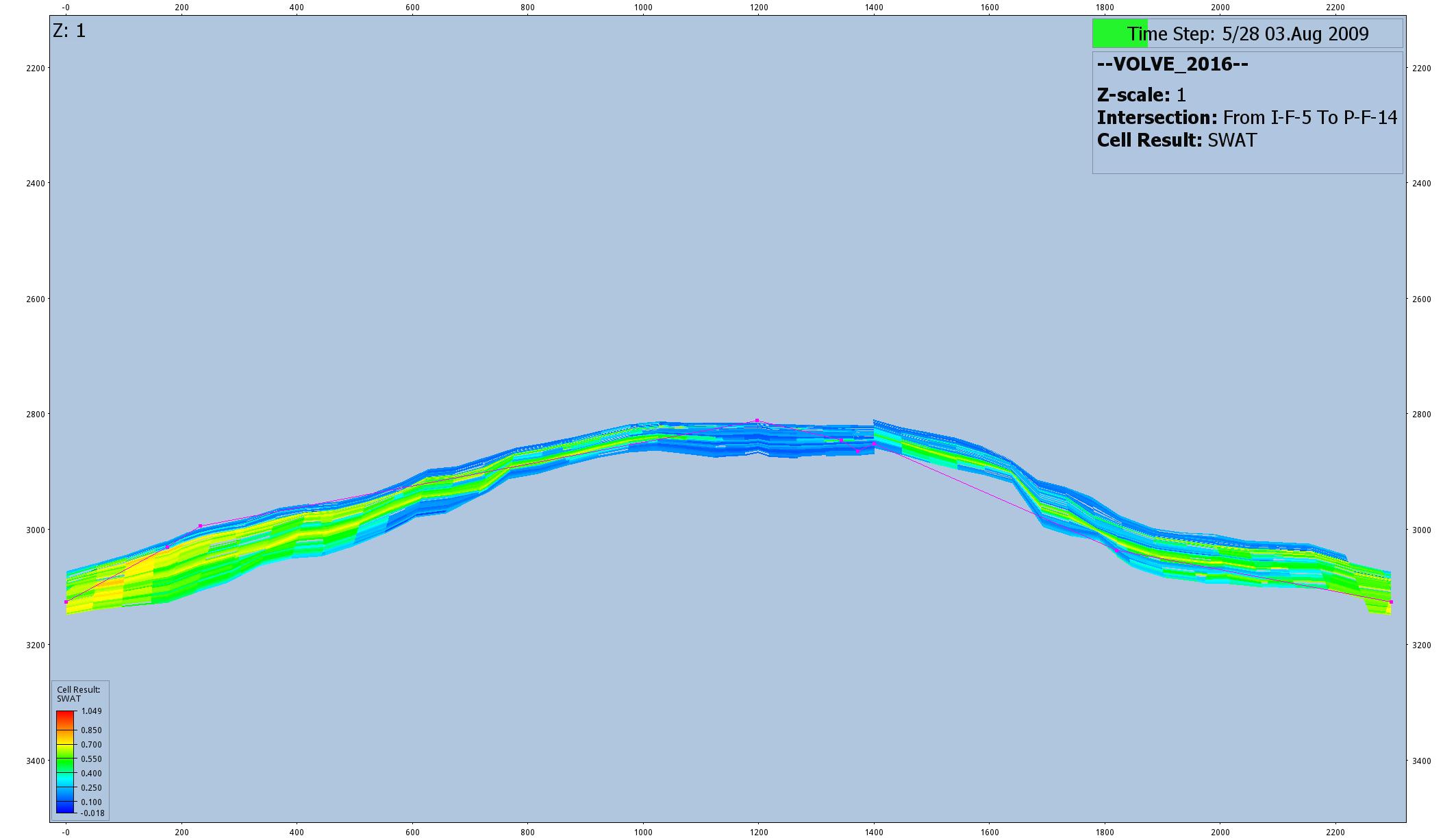 P-F-14 [Top]
P-I-5 [Top]
P-F-14 [Bottom]
P-I-5 [Bottom]
P-I-5 [Bottom]
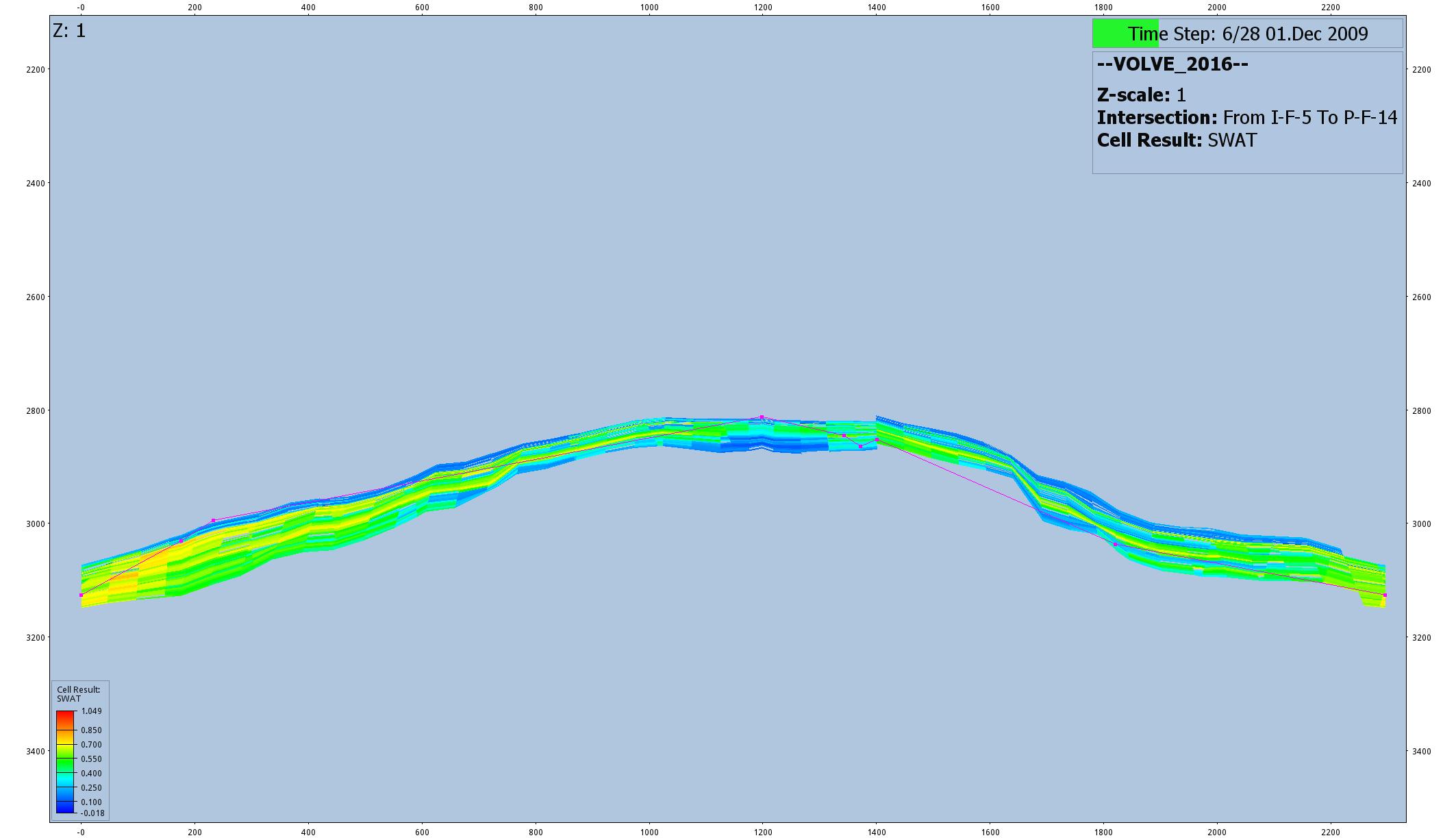 P-F-14 [Top]
P-I-5 [Top]
P-F-14 [Bottom]
P-I-5 [Bottom]
P-I-5 [Bottom]
P-I-12 [Top]
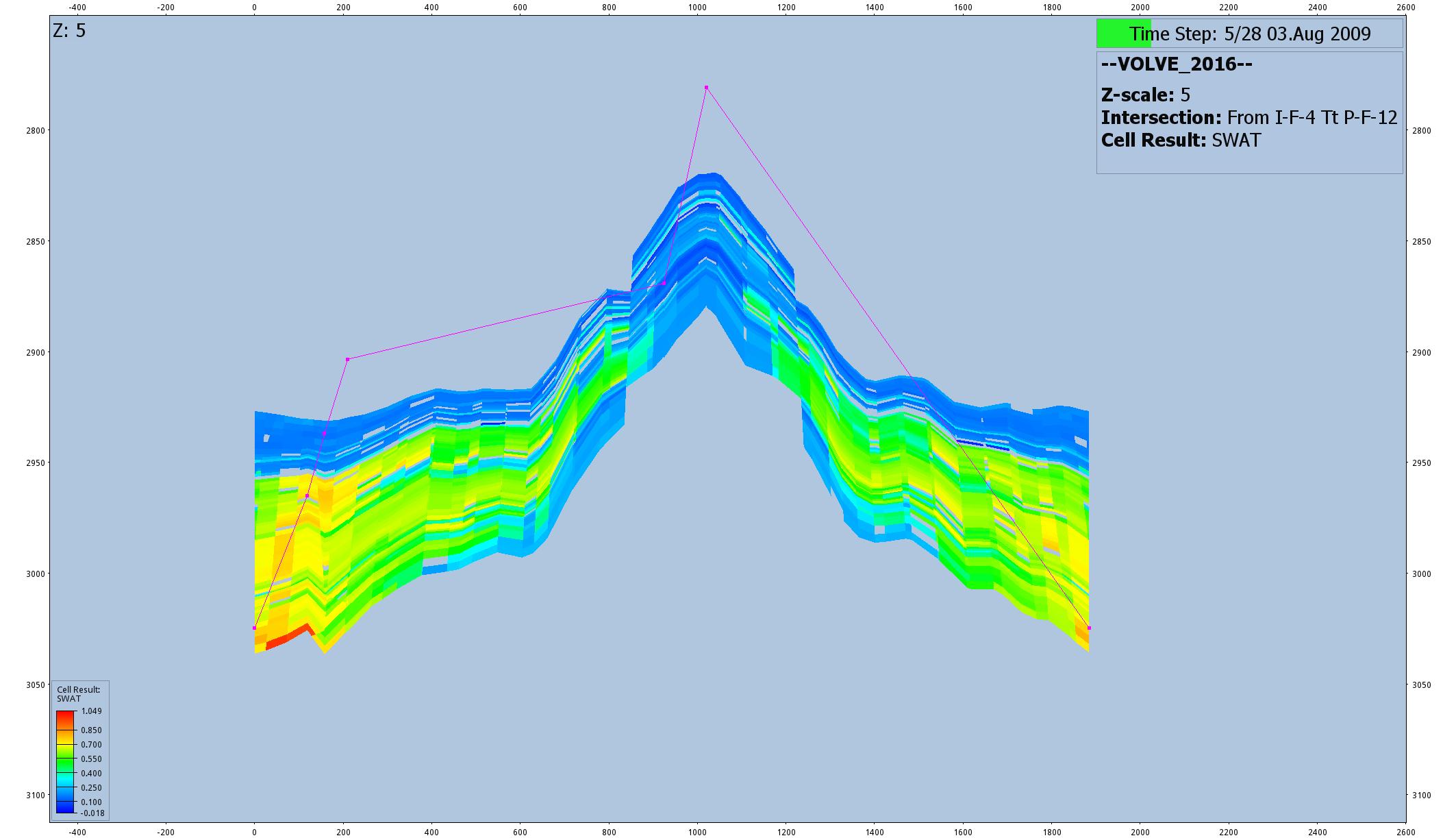 P-I-4 [Top]
P-I-12 [Bottom]
P-I-4 [Bottom]
P-I-4 [Bottom]
After the area has been swept, there may be a need for drilling other wells to get out the oil in the areas not swept.
 New seismic data, updated model, plan new wells ( 15 and 11)
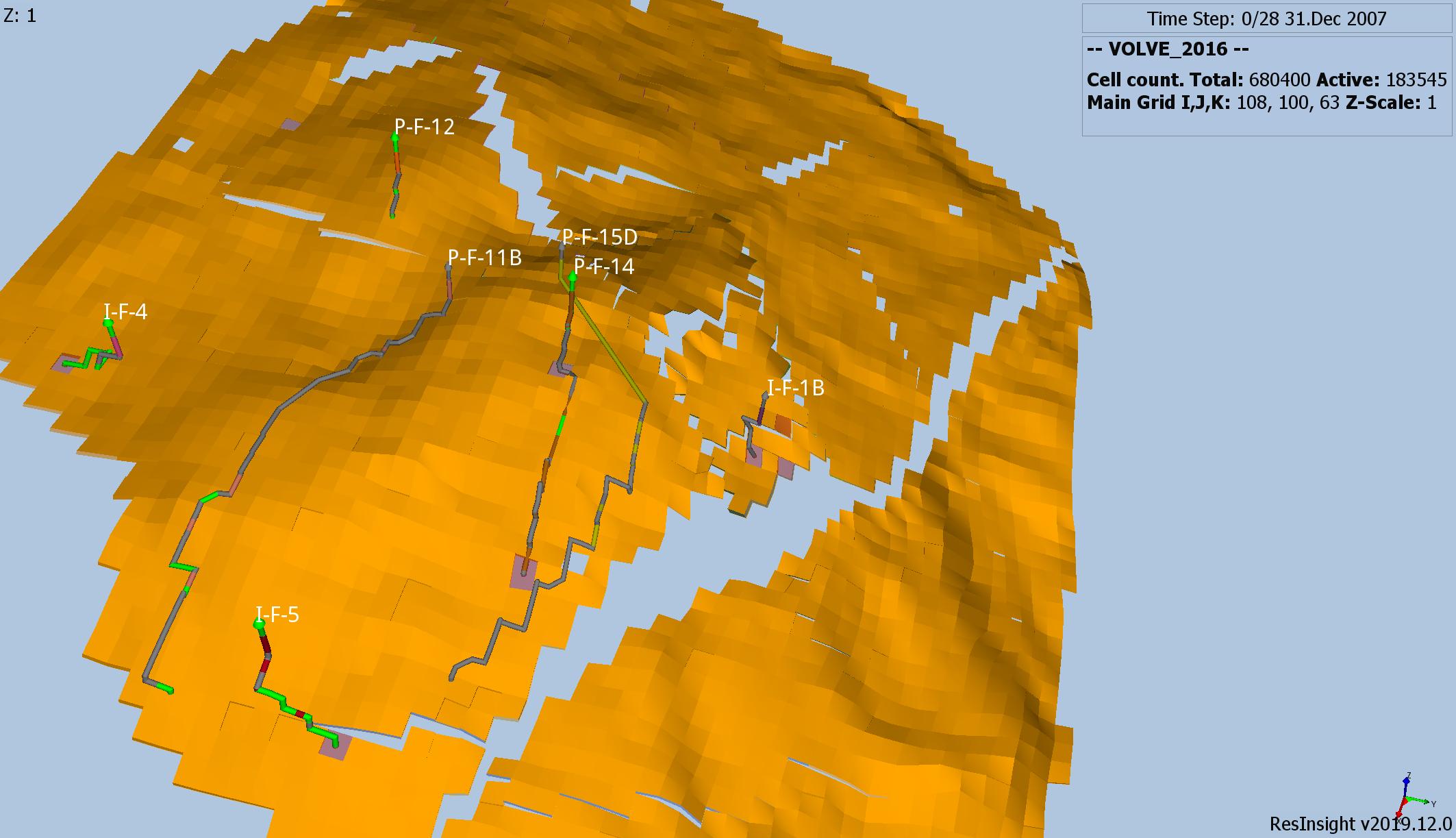 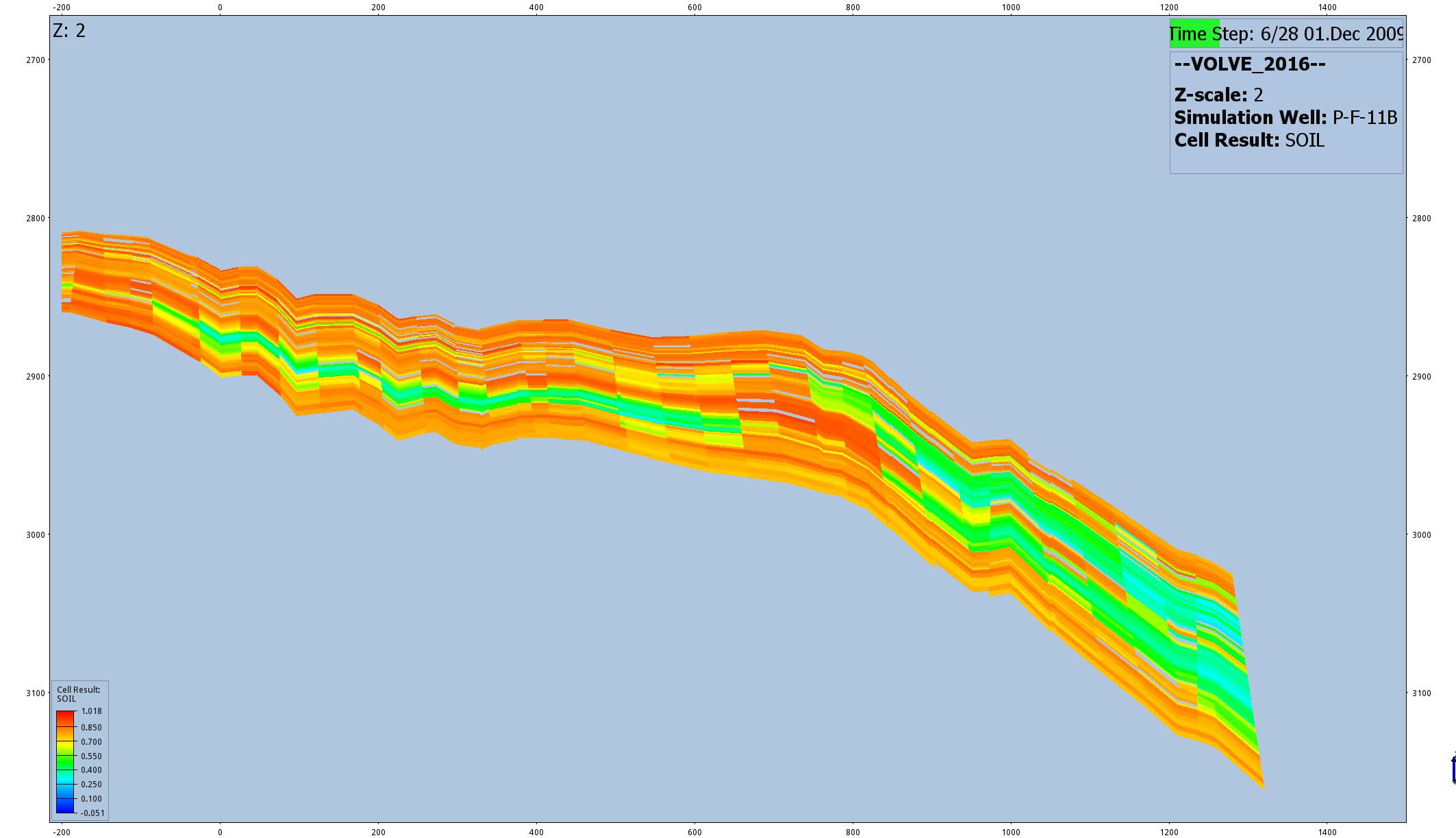 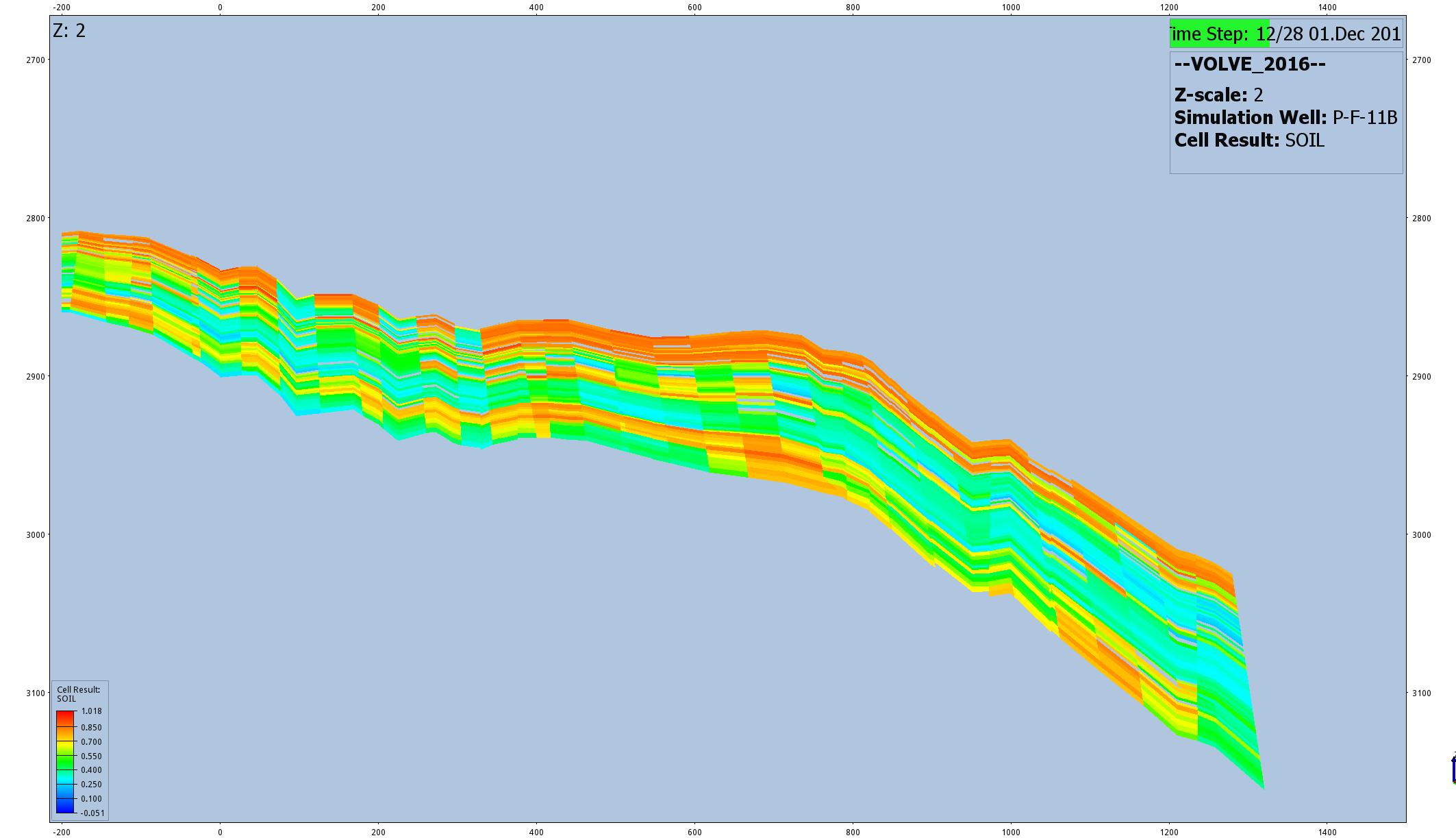 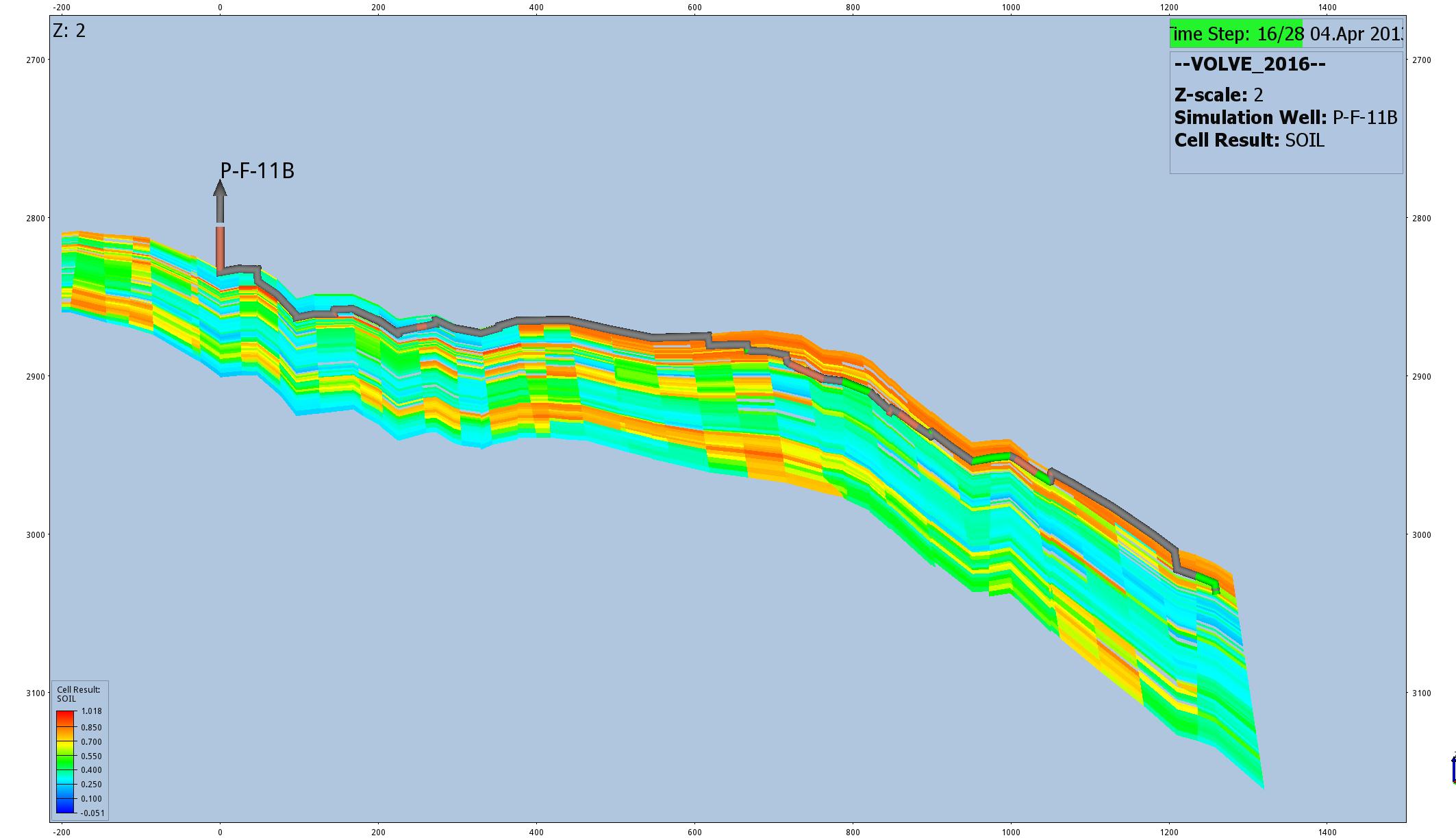 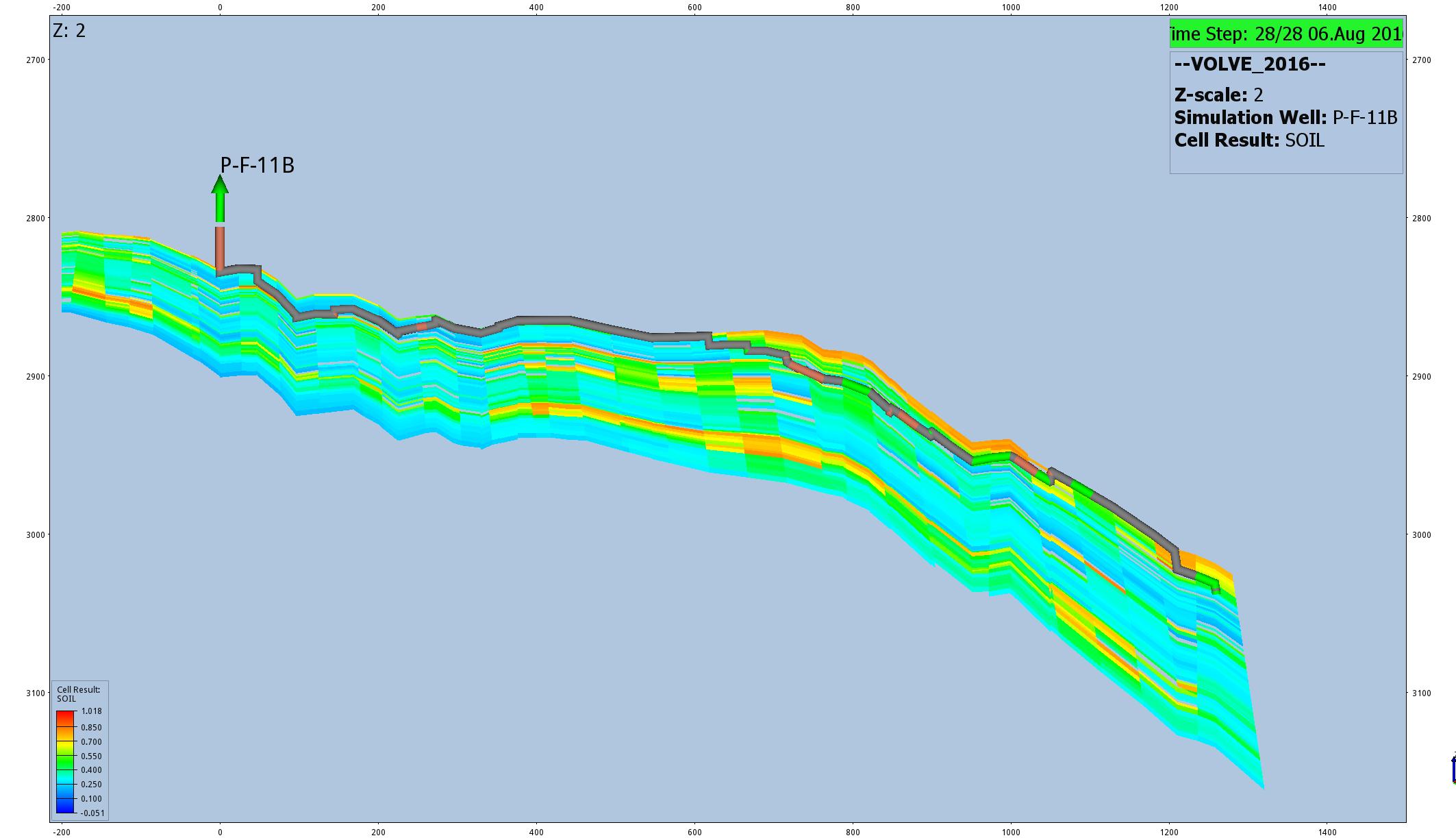 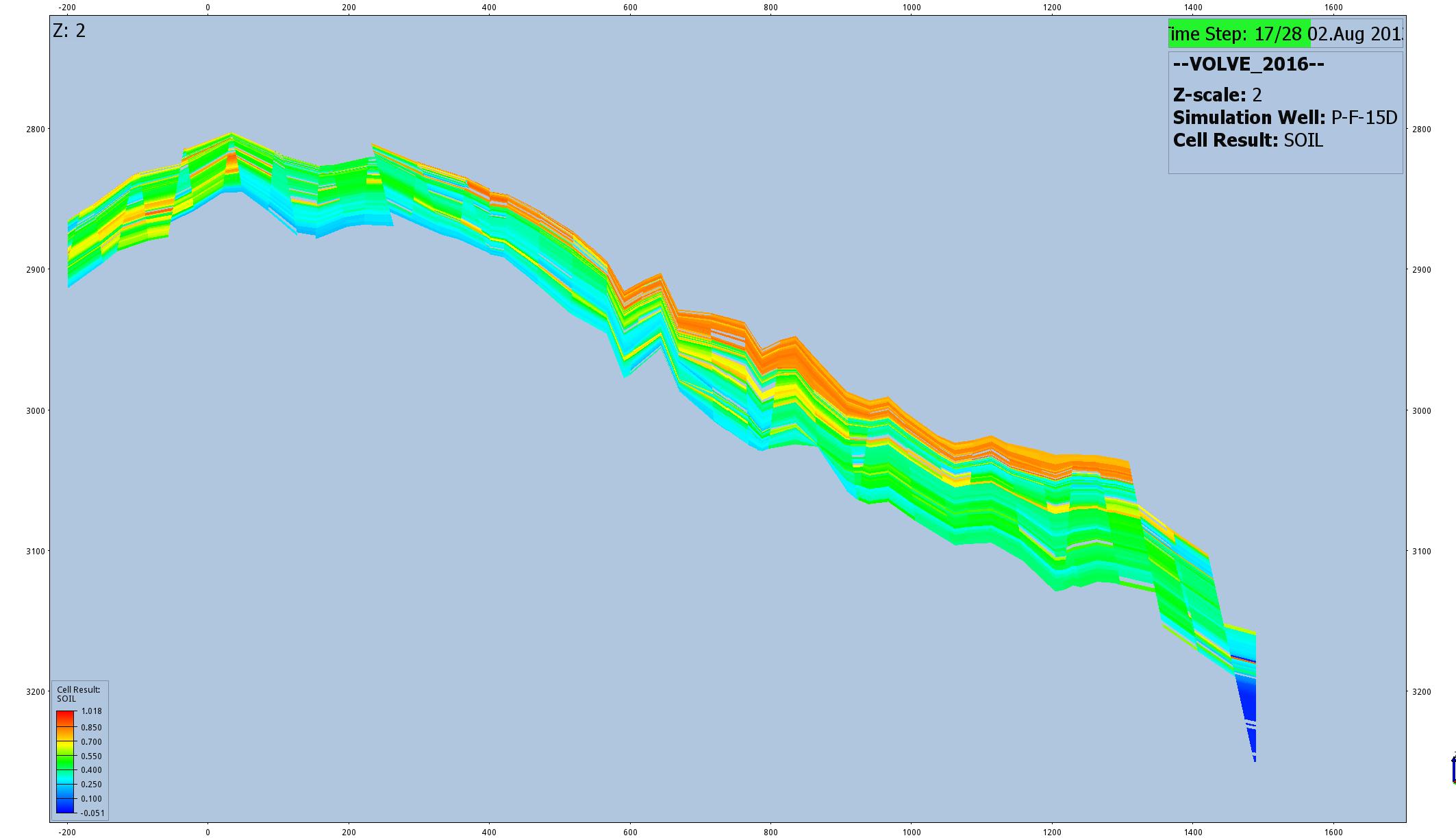 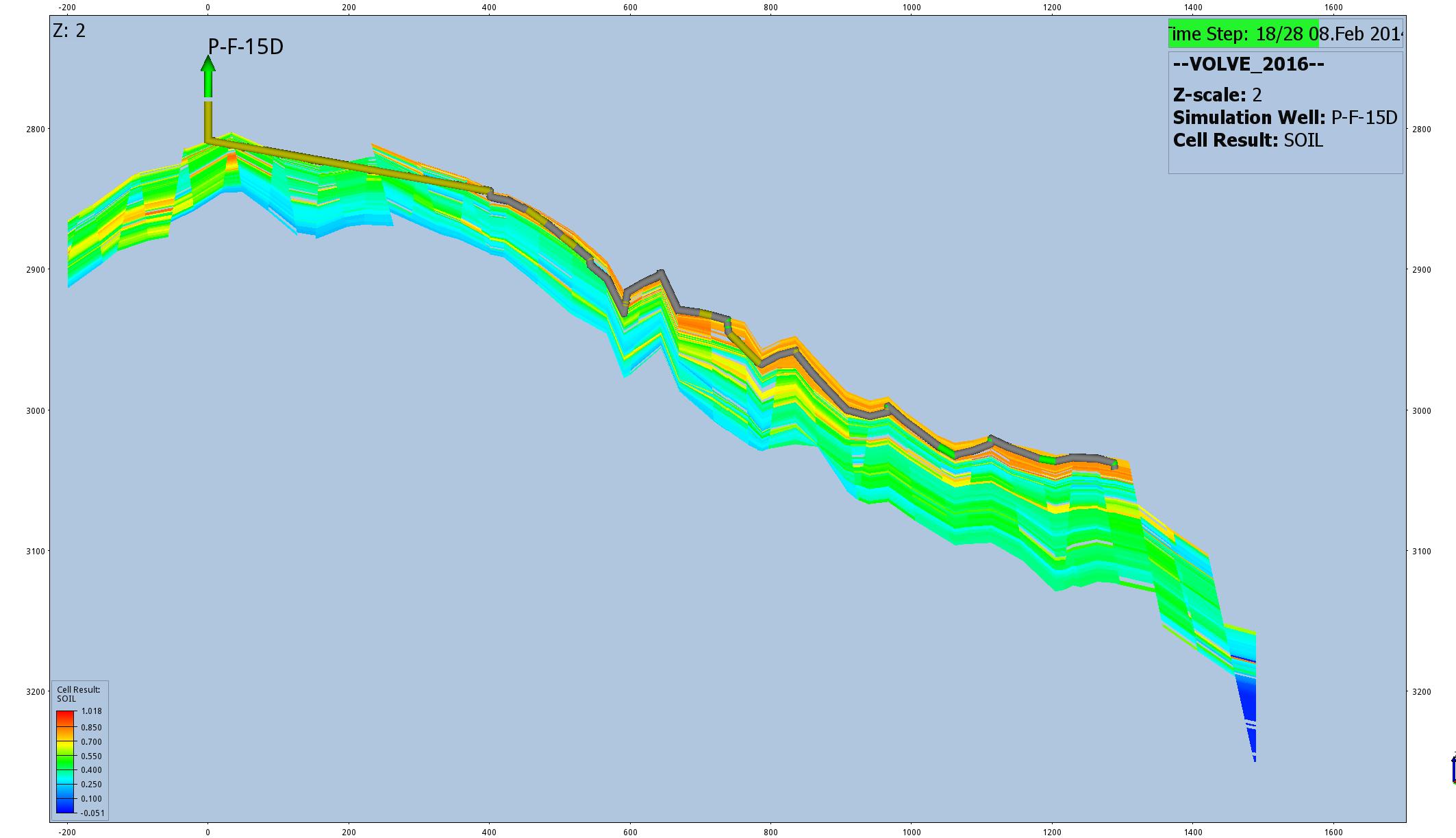 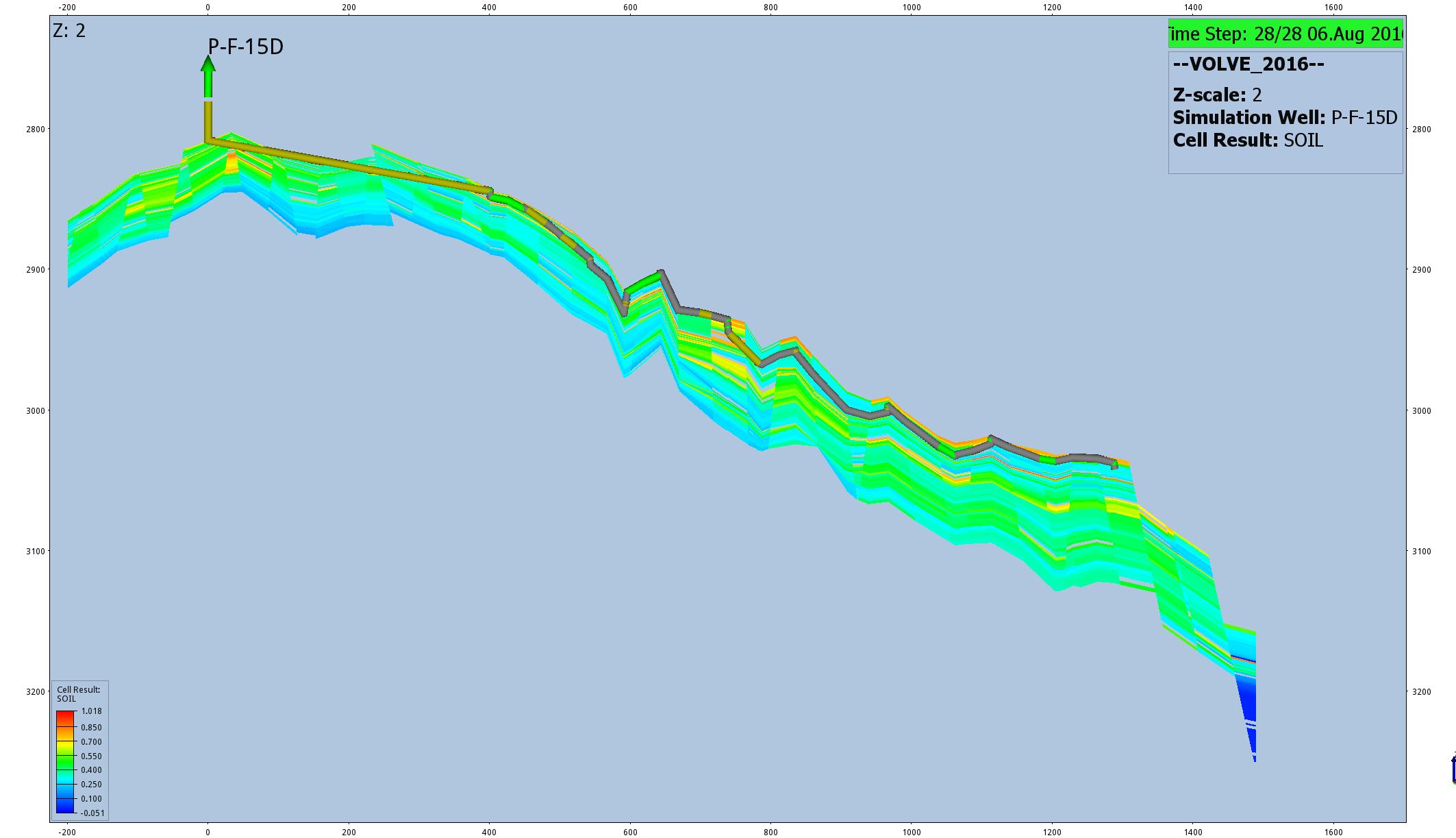 Tusen Takk 

Questions???